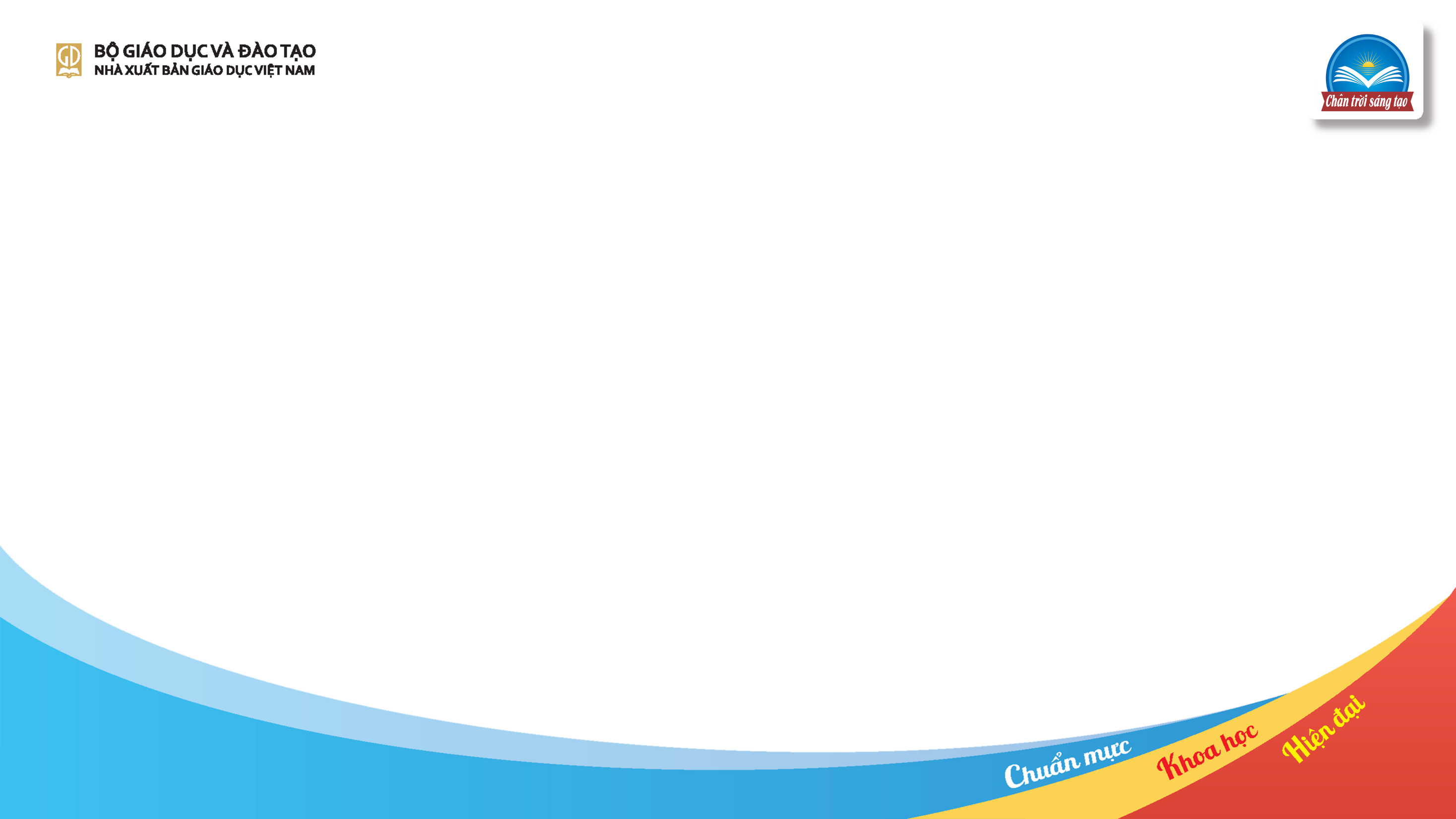 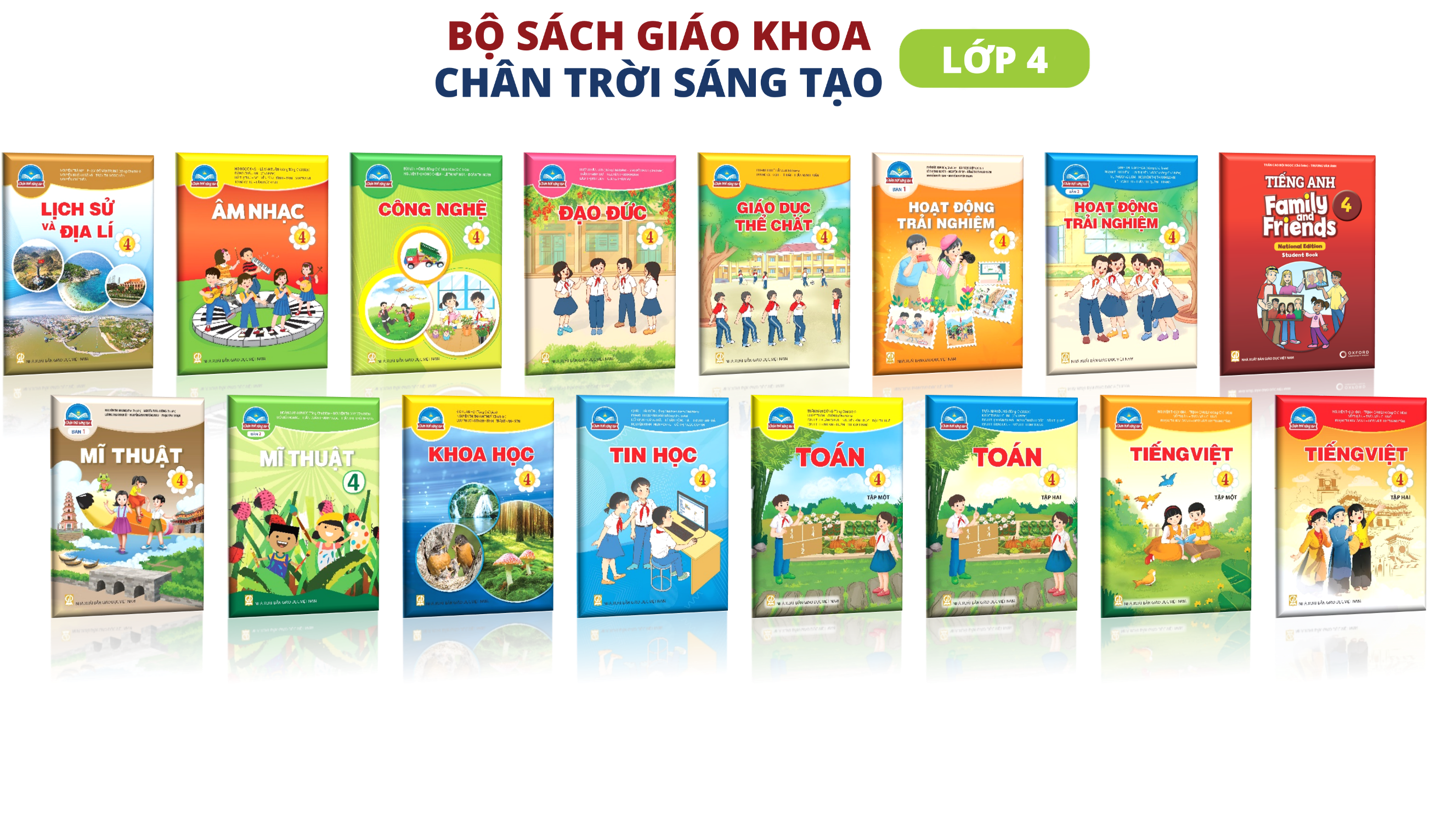 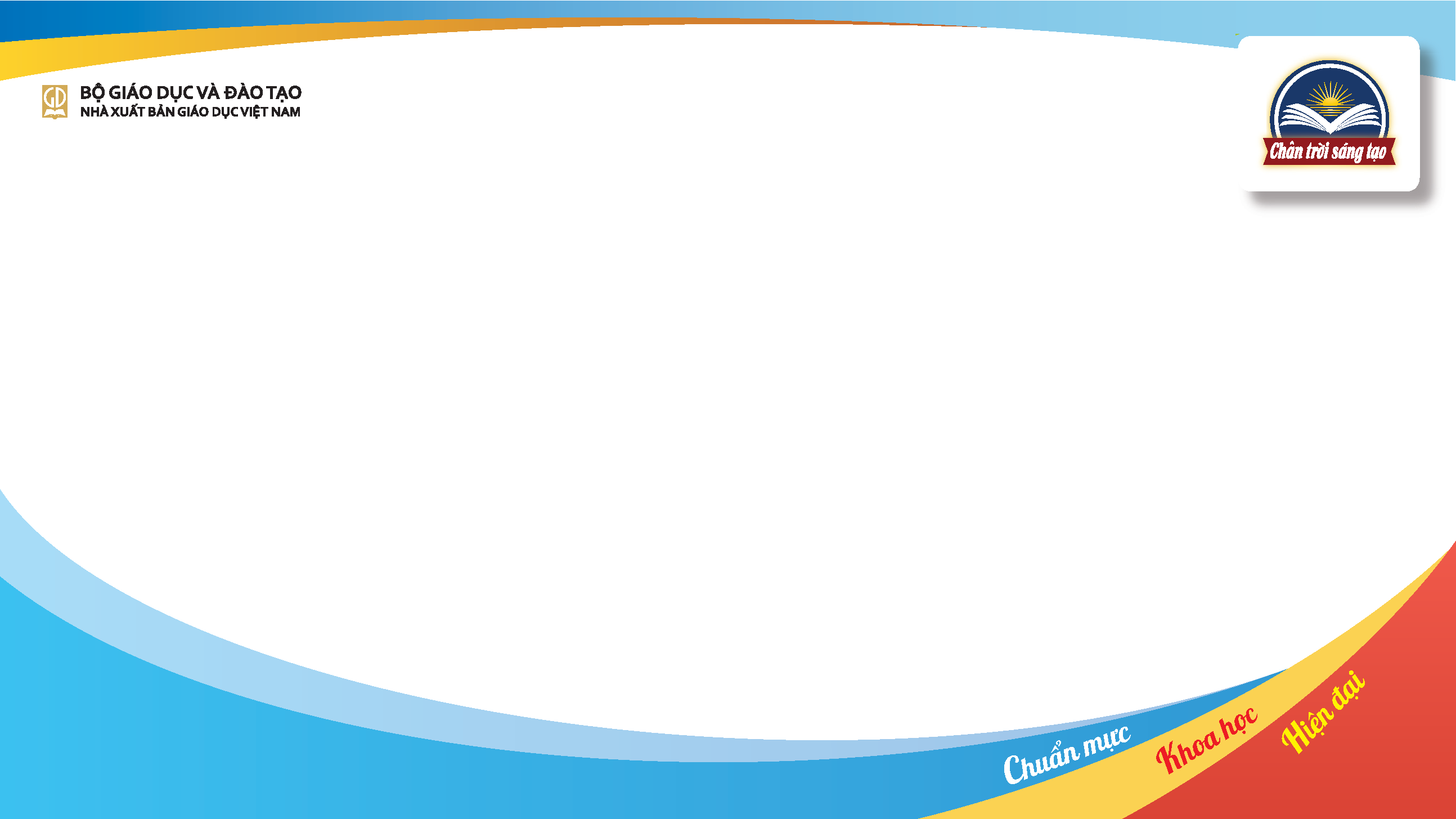 BỒI DƯỠNG BÁO CÁO VIÊN F1
TIẾNG ANH
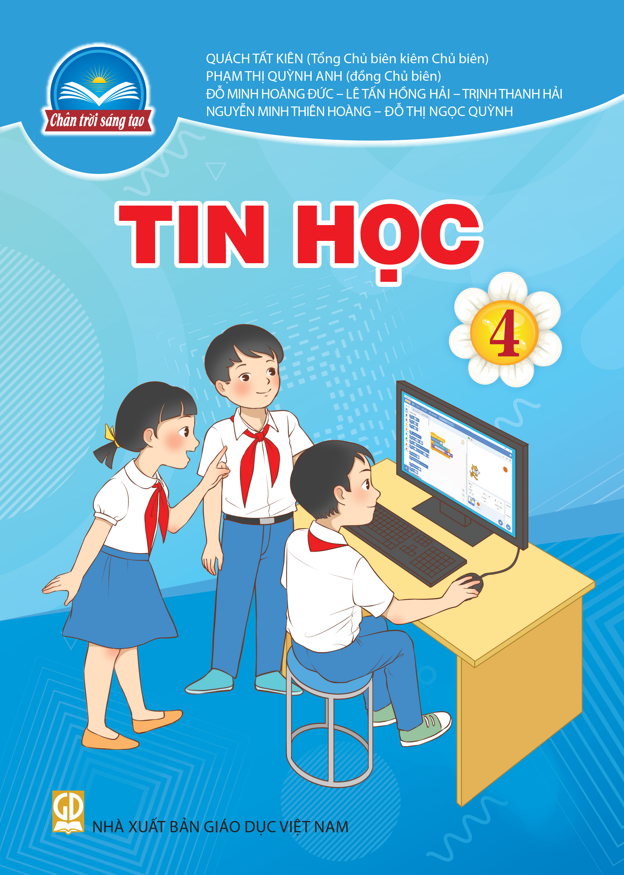 Tác giả:
NỘI DUNG TRÌNH BÀY
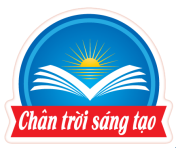 Cấu trúc sách và phân bổ thời lượng
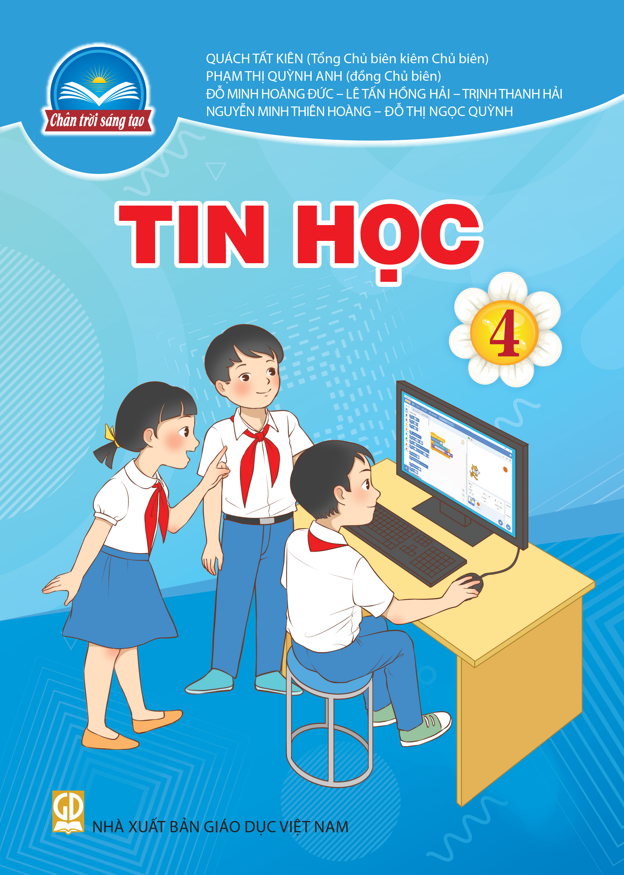 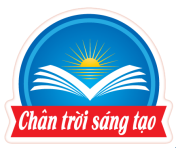 Cấu trúc bài học
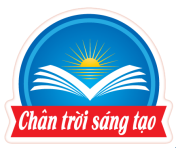 Nội dung, phương pháp, cách tổ chức dạy học
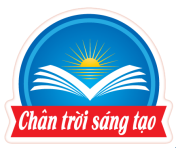 Hỗ trợ triển khai dạy học
3
1. Cấu trúc sách và phân bổ thời lượng
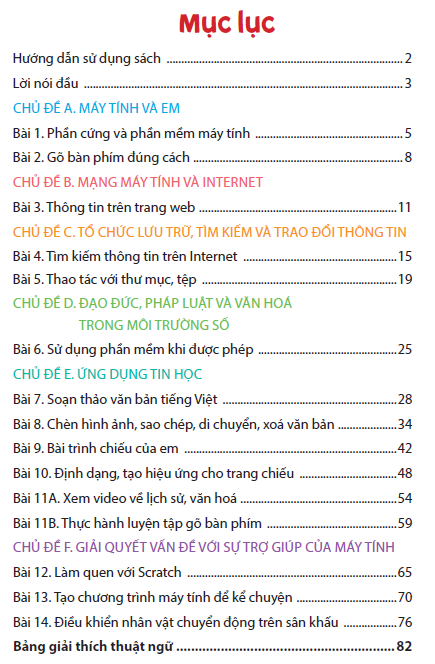 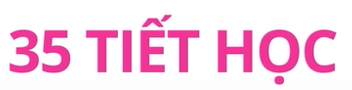 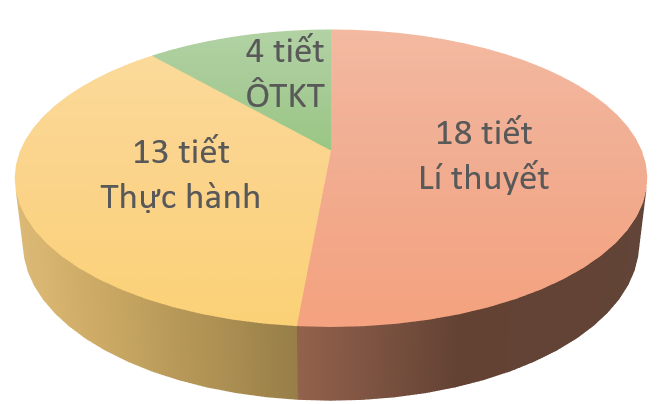 6 chủ đề, 15 bài học (Bài 11A và 11B là lựa chọn )
4
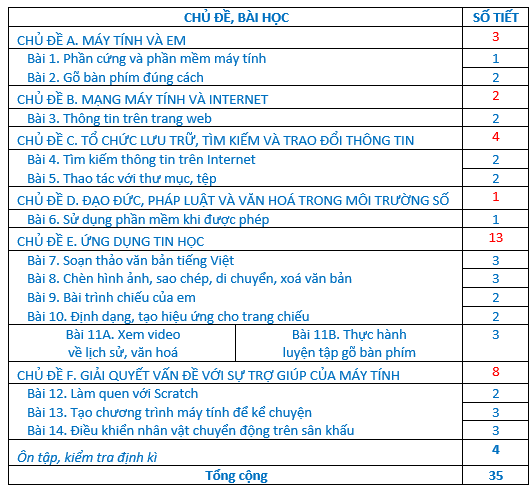 1. Cấu trúc sách     và phân bổ thời lượng
Bài học được thiết kế để trình bày trọn vẹn một đơn vị kiến thức hoặc những kiến thức liên quan mật thiết với nhau (mỗi bài học như là một chủ đề con)
Số tiết học được cân đối, phân bổ theo lượng kiến thức của mỗi bài học

SGK nên hay không nên viết mỗi bài học dạy trong 1 (hoặc 2) tiết học?
5
NỘI DUNG TRÌNH BÀY
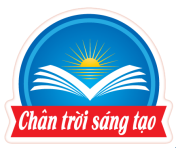 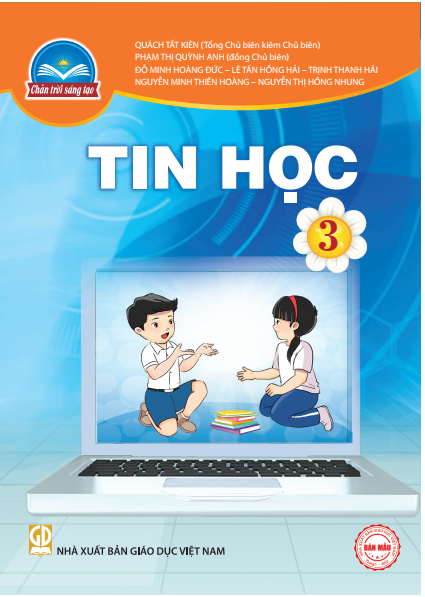 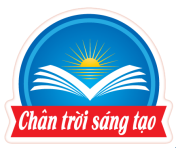 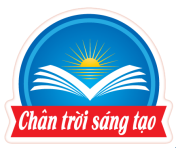 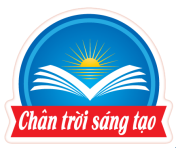 6
2. Cấu trúc bài học
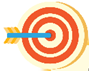 Theo định hướng phát triển năng lực
MỤC TIÊU
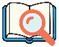 ĐỌC VÀ QUAN SÁT
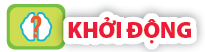 LÀM (doing)
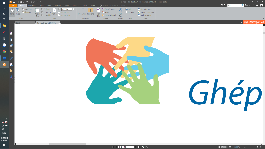 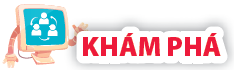 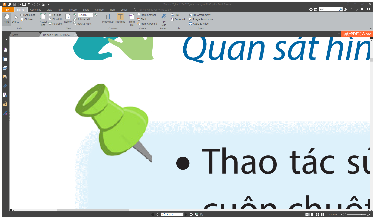 GHI NHỚ
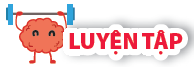 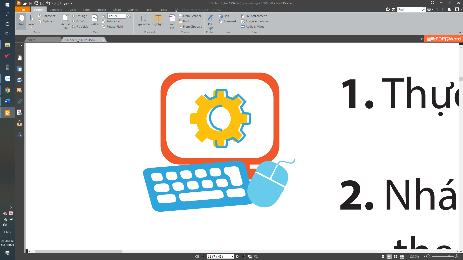 THỰC HÀNH:
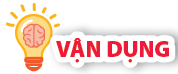 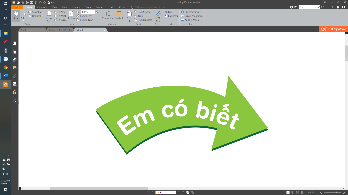 7
2. Cấu trúc bài học
Ví dụ minh hoạ bài có cấu trúc đủ 7 phần
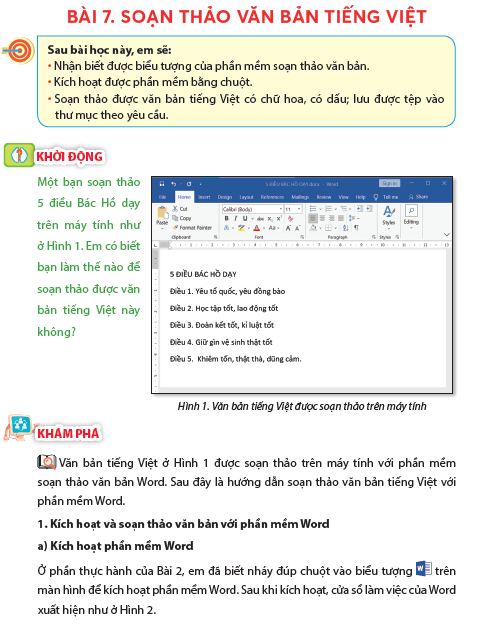 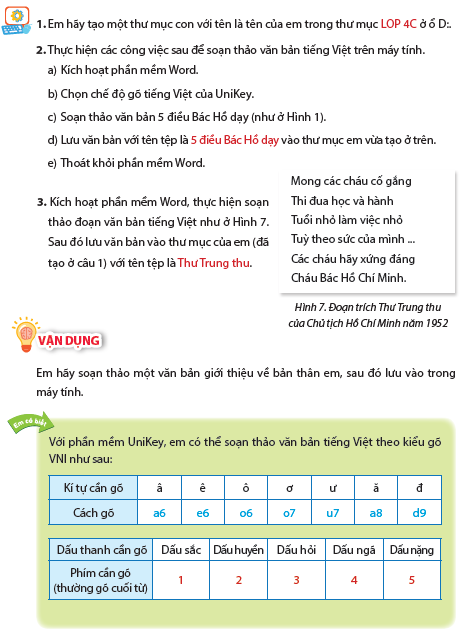 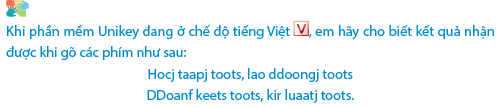 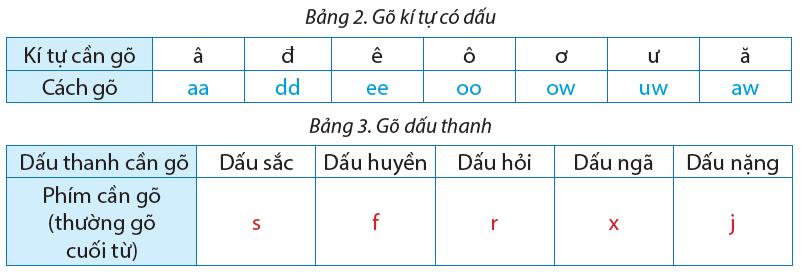 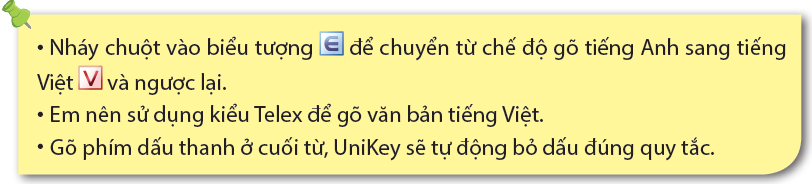 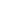 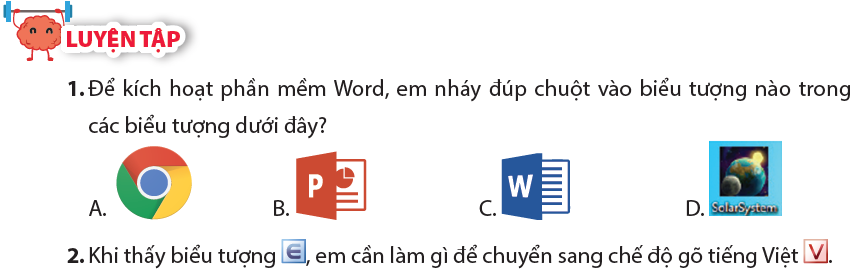 8
NỘI DUNG TRÌNH BÀY
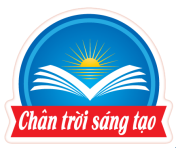 Cấu trúc sách và phân bổ thời lượng
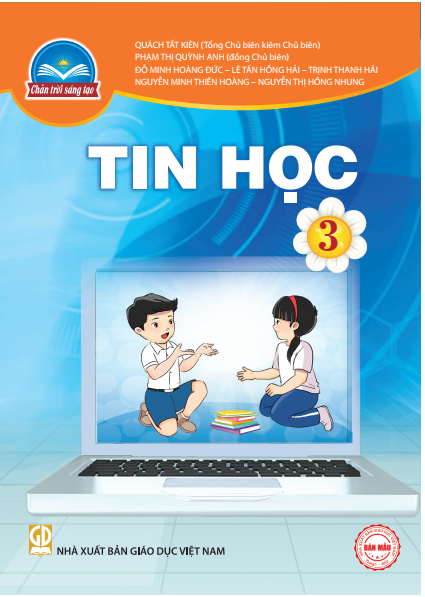 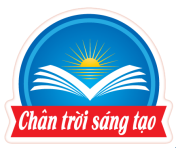 Cấu trúc bài học
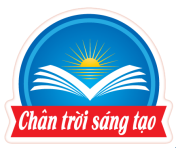 Nội dung, phương pháp, cách tổ chức dạy học
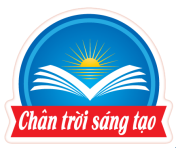 Hỗ trợ triển khai dạy học
9
3. Nội dung, phương pháp,    cách tổ chức dạy học
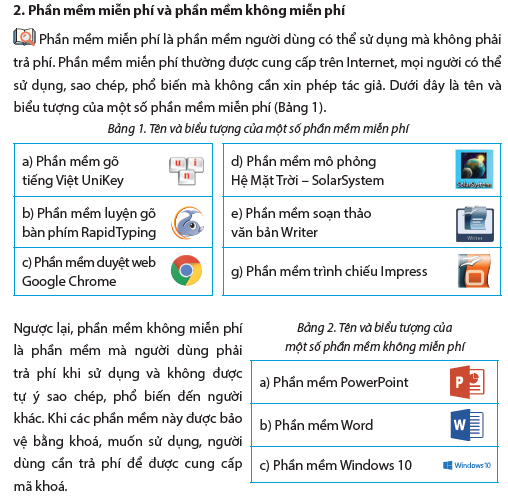 Tự học dưới sự hướng dẫn của GV
THẦY CÔ GIẢNG BÀI ÍT THÔI!
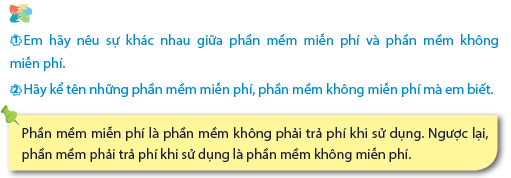 10
3. Nội dung, phương pháp, cách tổ chức dạy học
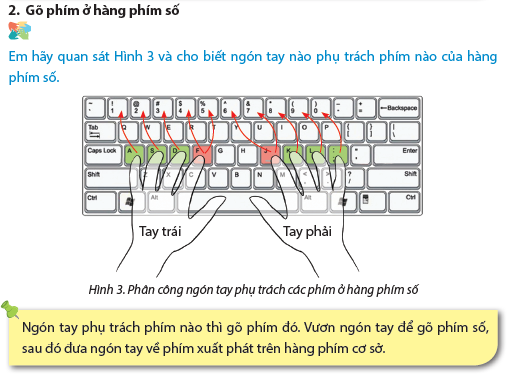 Học qua làm
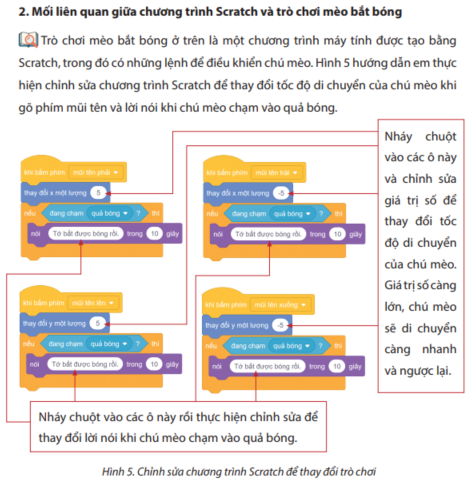 TÔI NGHE – TÔI QUÊN, TÔI LÀM – TÔI HIỂU
11
3. Nội dung, phương pháp, cách tổ chức dạy học
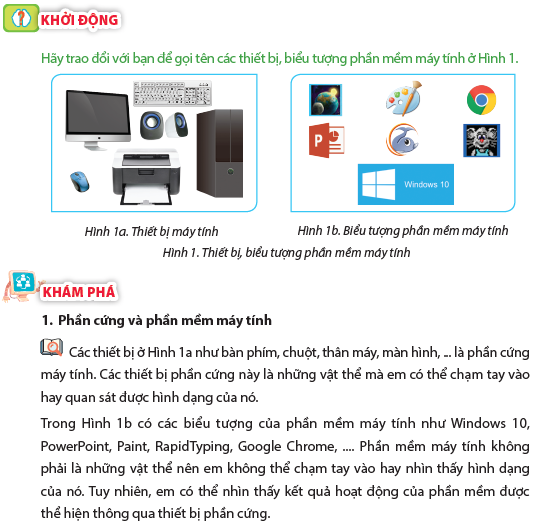 Từ trực quan, cụ thể, đã biết
đến trừu tượng, khái quát, chưa biết
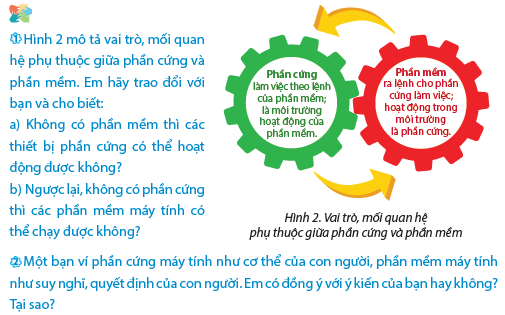 12
3. Nội dung, phương pháp, cách tổ chức dạy học
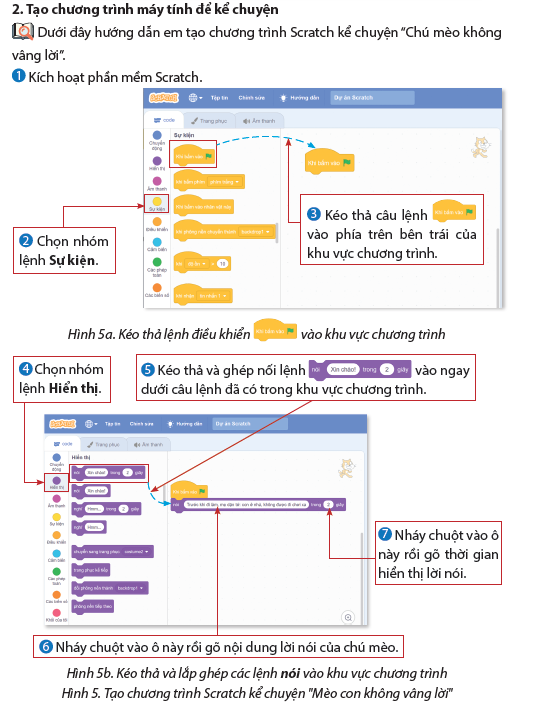 Phát huy vai trò kênh hình
13
3. Nội dung, phương pháp, cách tổ chức dạy học
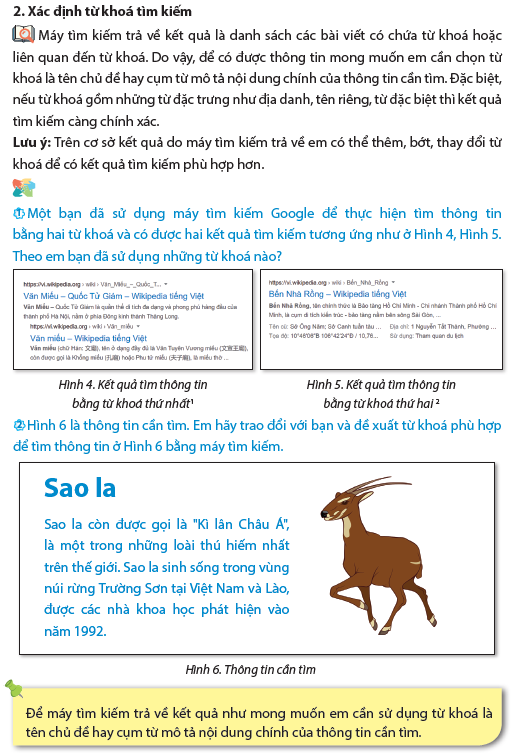 Khoa học, chuẩn mực 
nhưng không hàn lâm, cứng nhắc
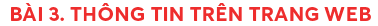 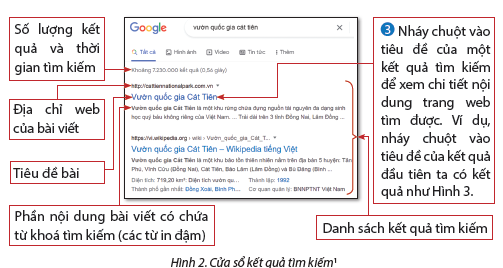 14
NỘI DUNG TRÌNH BÀY
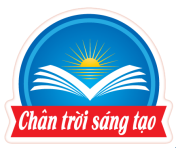 Cấu trúc sách và phân bổ thời lượng
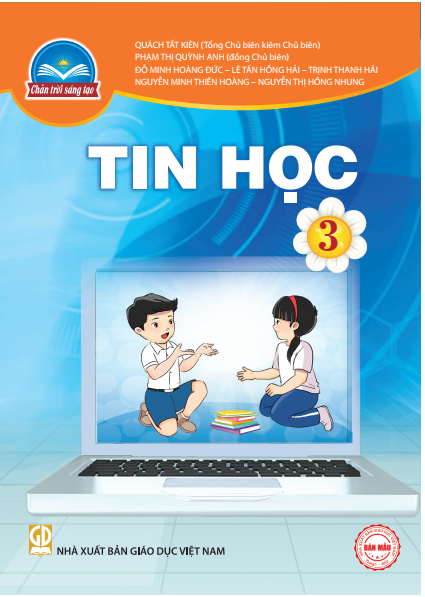 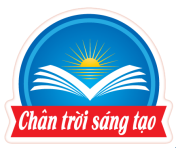 Cấu trúc bài học
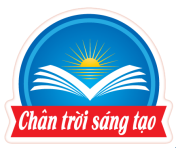 Nội dung, phương pháp, cách tổ chức dạy học
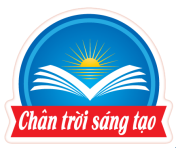 Hỗ trợ triển khai dạy học
15
4. Hỗ trợ triển khai dạy học
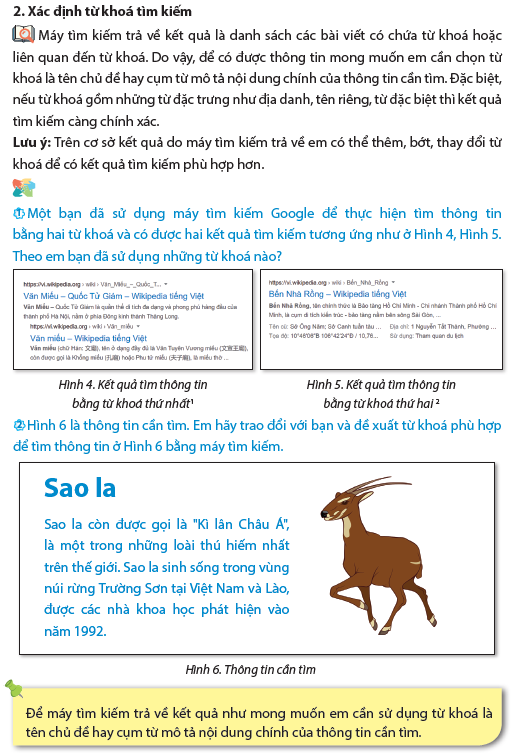 SGK: Định hướng phương pháp, 
           cách tổ chức dạy học
SGV:
Giải thích ý tưởng sư phạm trong SGK
Gợi ý một số phương pháp, cách tổ chức dạy học
16
4. Hỗ trợ triển khai dạy học
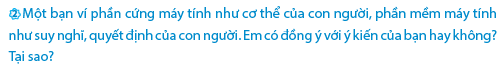 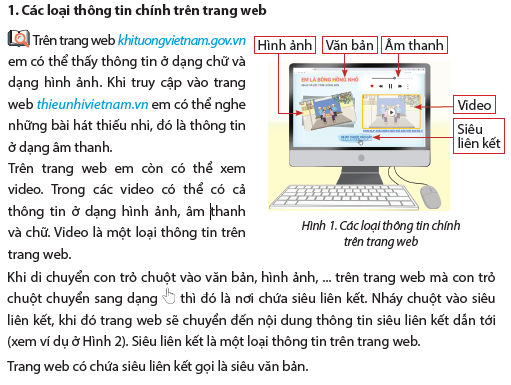 Dự kiến điểm khó, làm rõ ẩn ý
17
4. Hỗ trợ triển khai dạy học
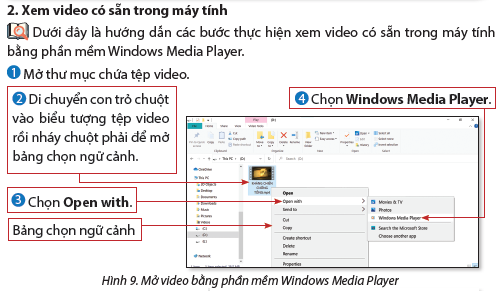 Phù hợp với điều kiện thực hành khác nhau
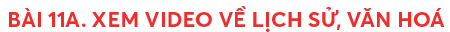 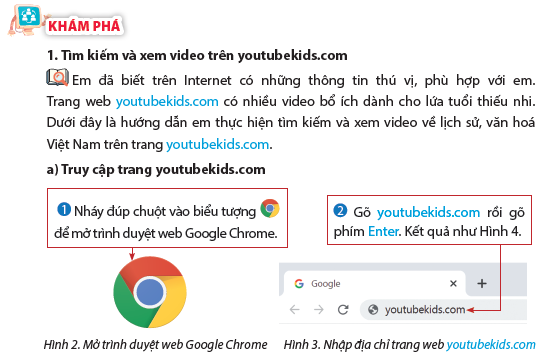 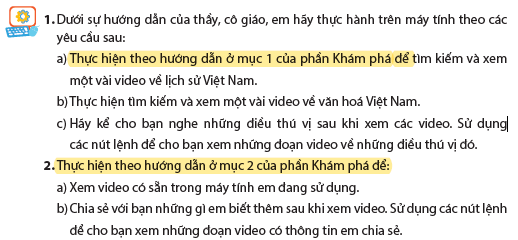 18
4. Hỗ trợ triển khai dạy học
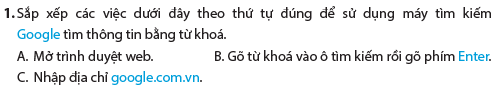 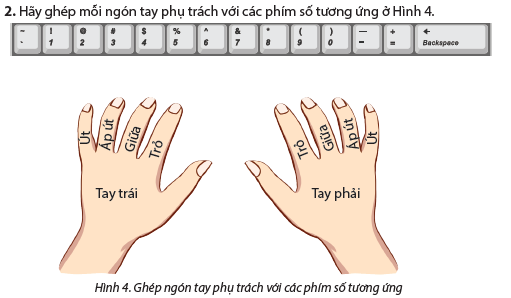 Hỗ trợ kiểm tra, đánh giá
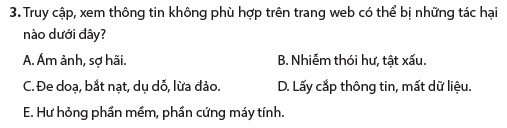 19
4. Hỗ trợ triển khai dạy học
Tài liệu, học liệu bổ trợ
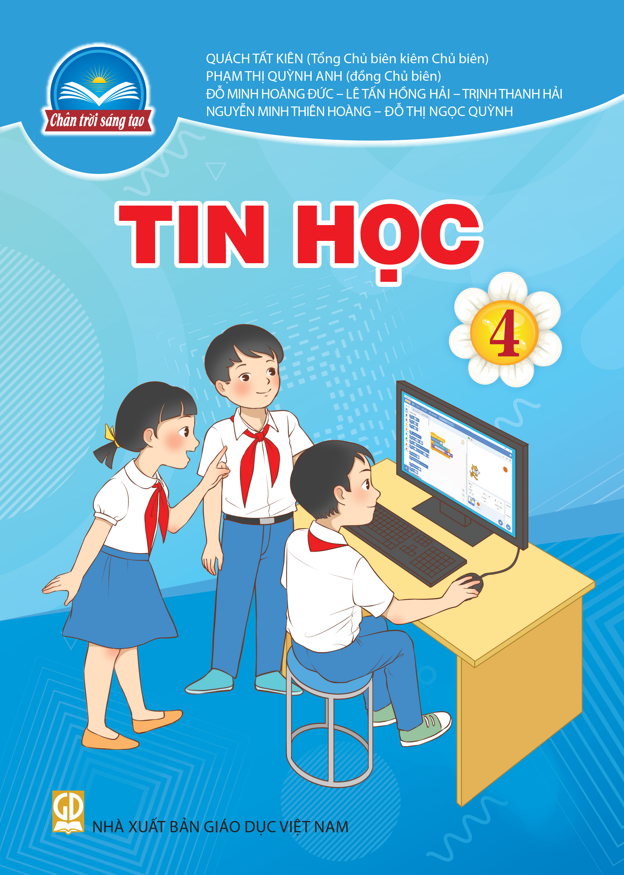 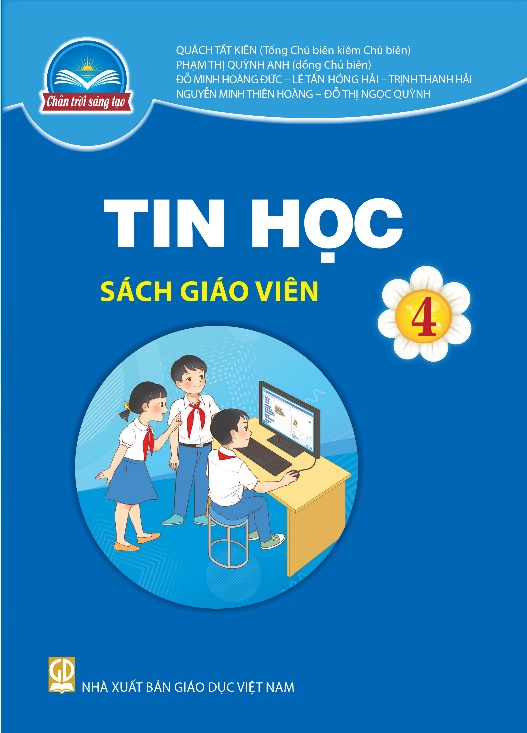 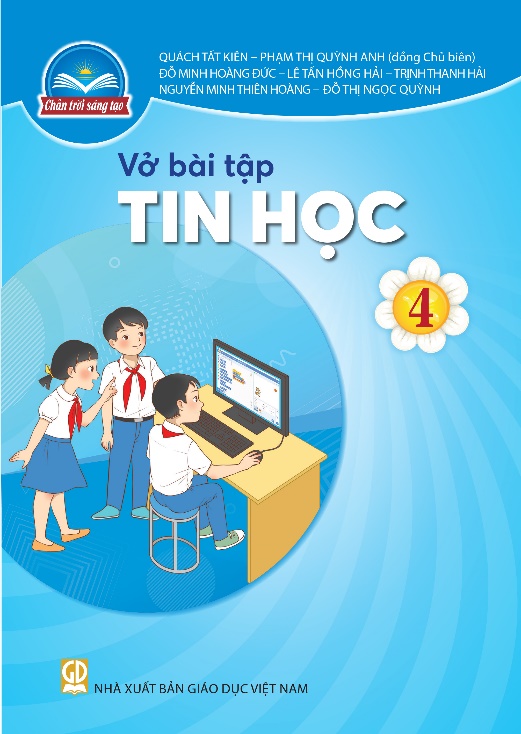 https://taphuan.nxbgd.vn
https://hanhtrangso.nxbgd.vn
20
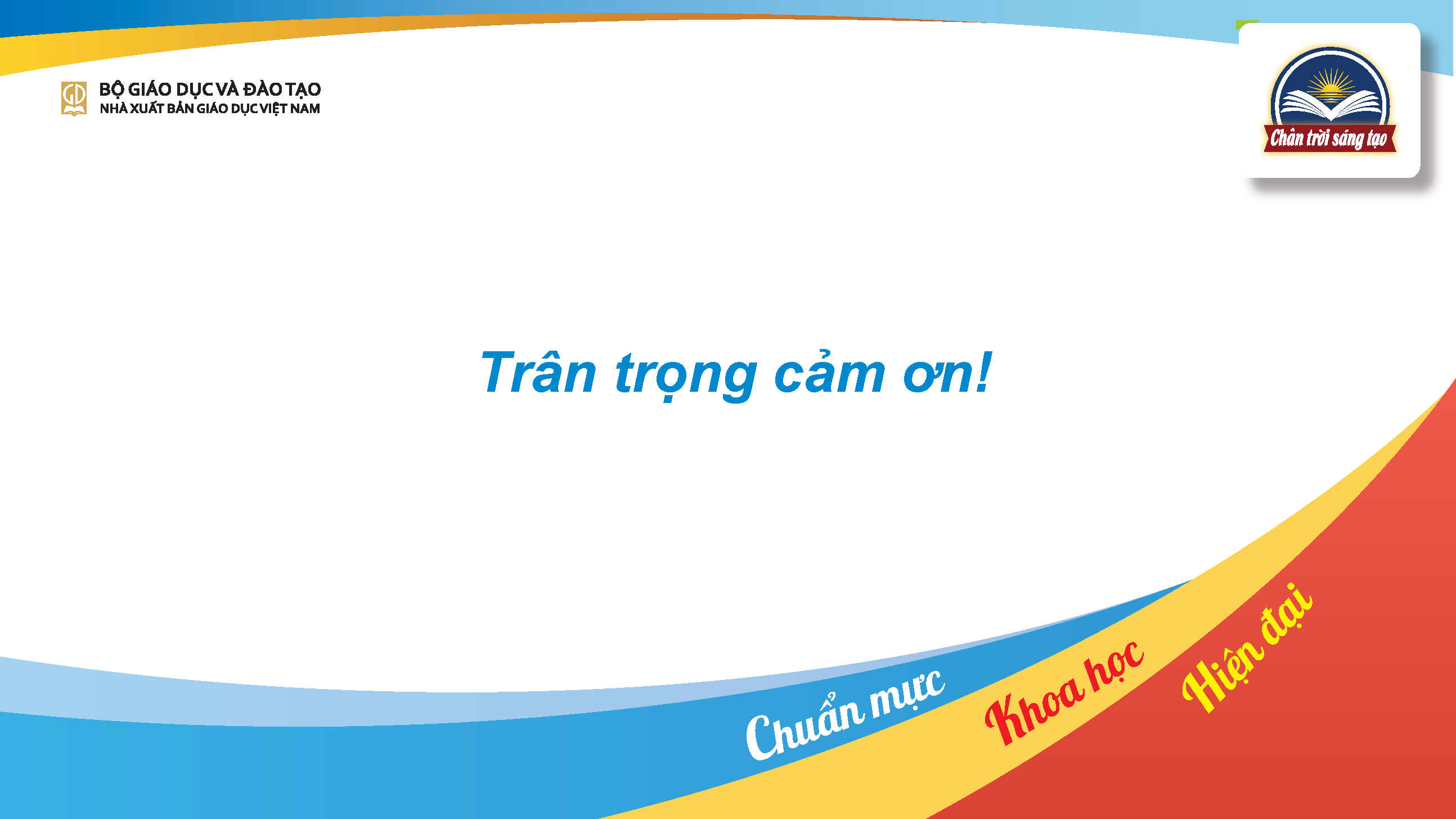